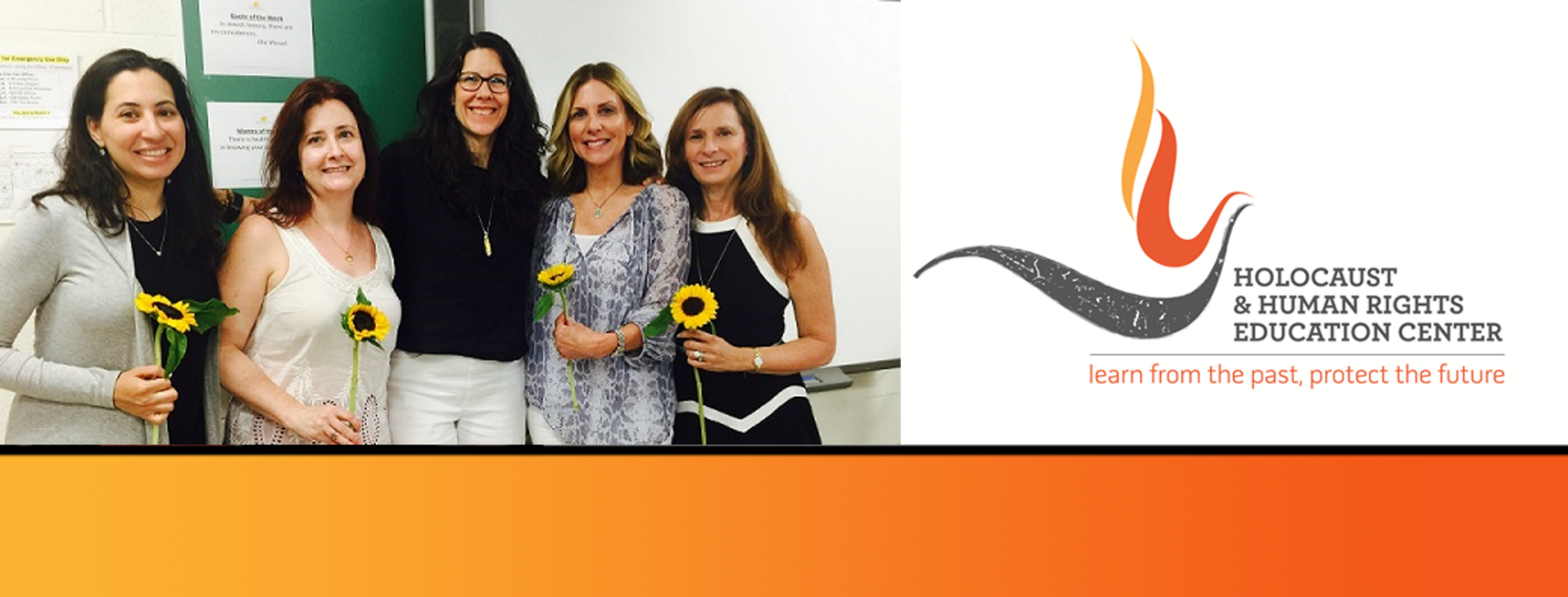 https://hhrecny.org/
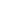 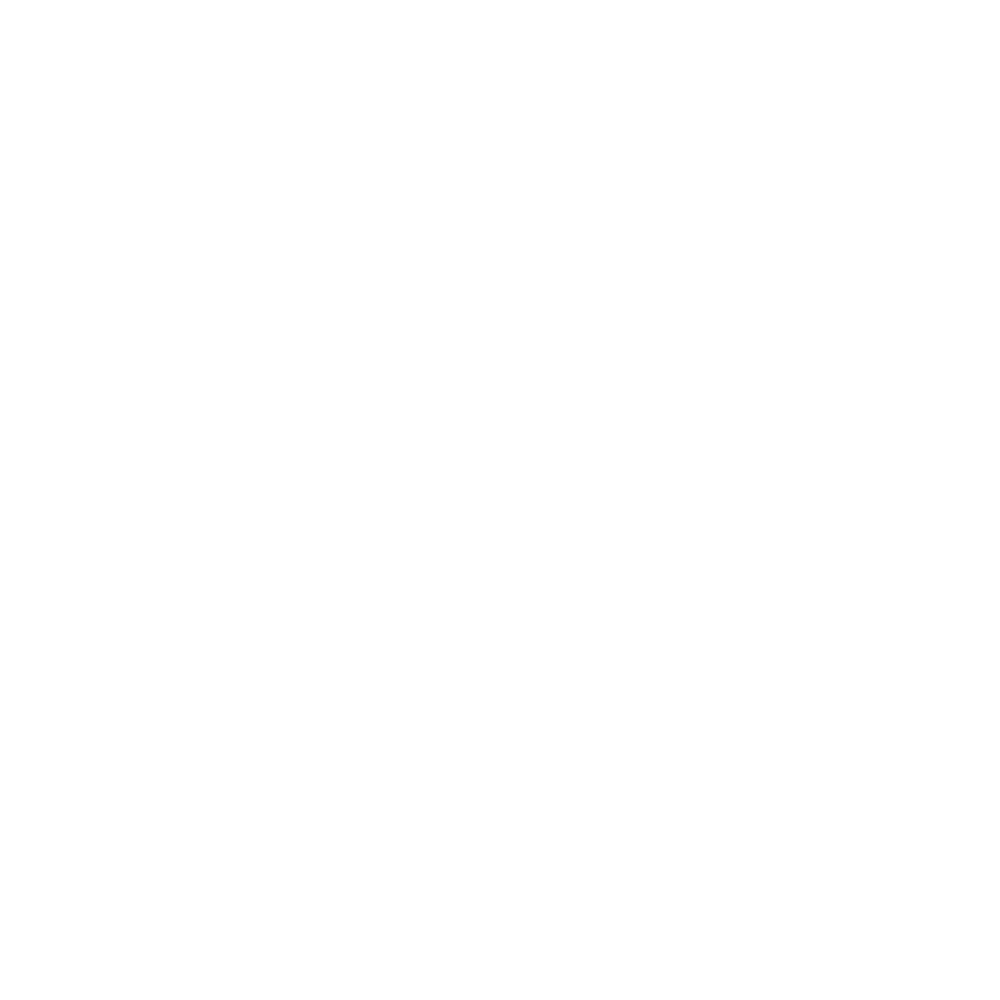 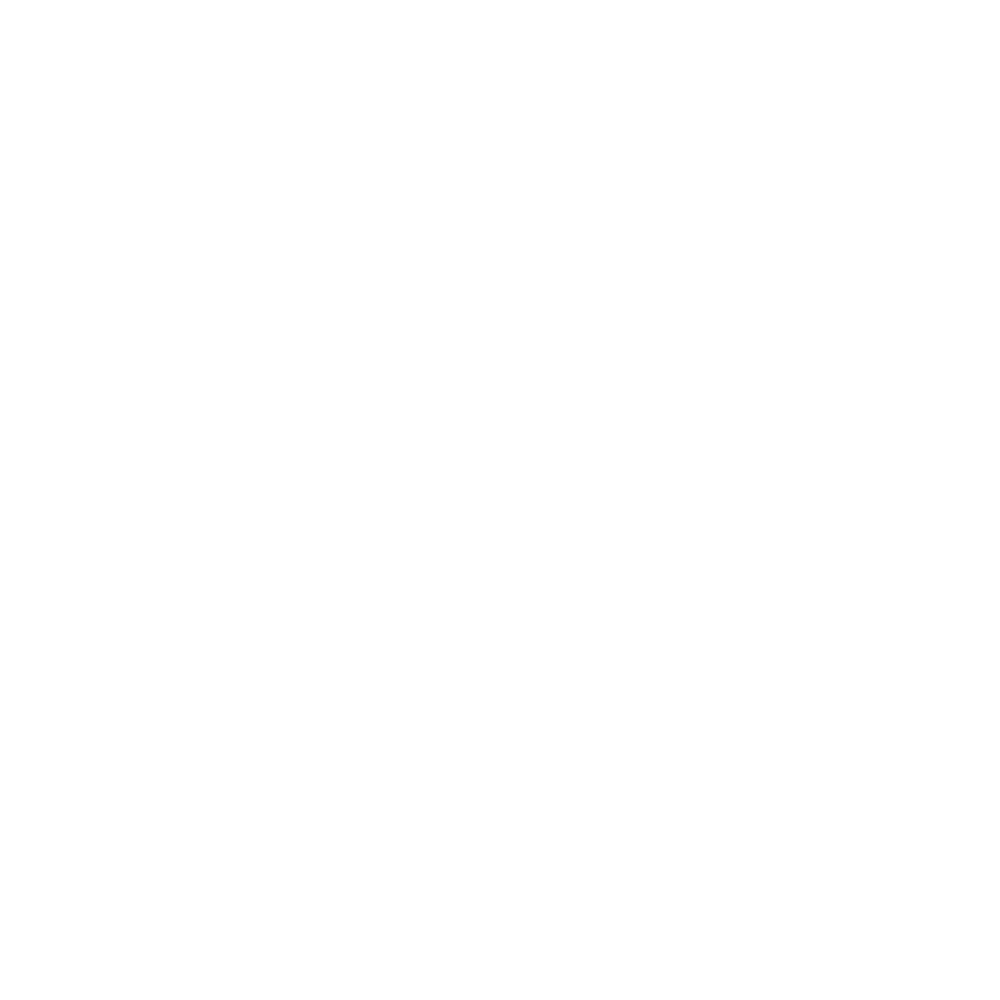 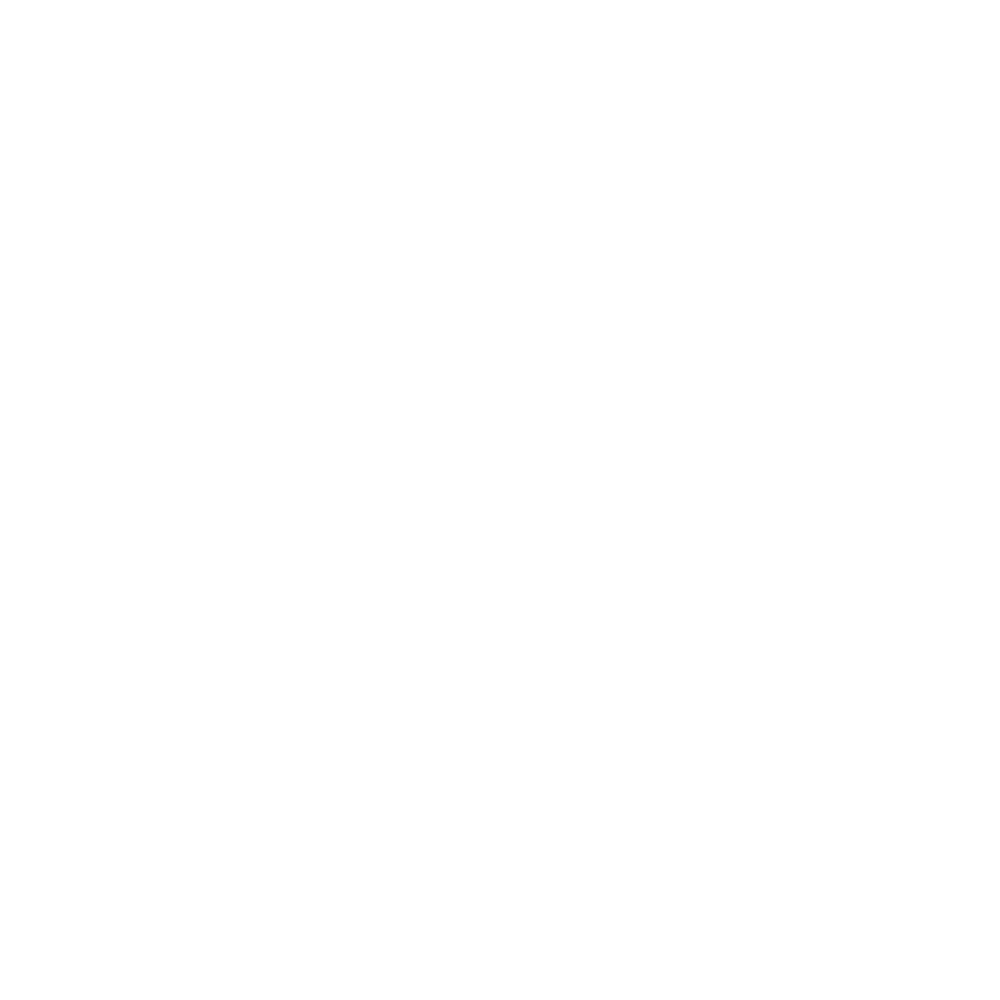 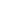 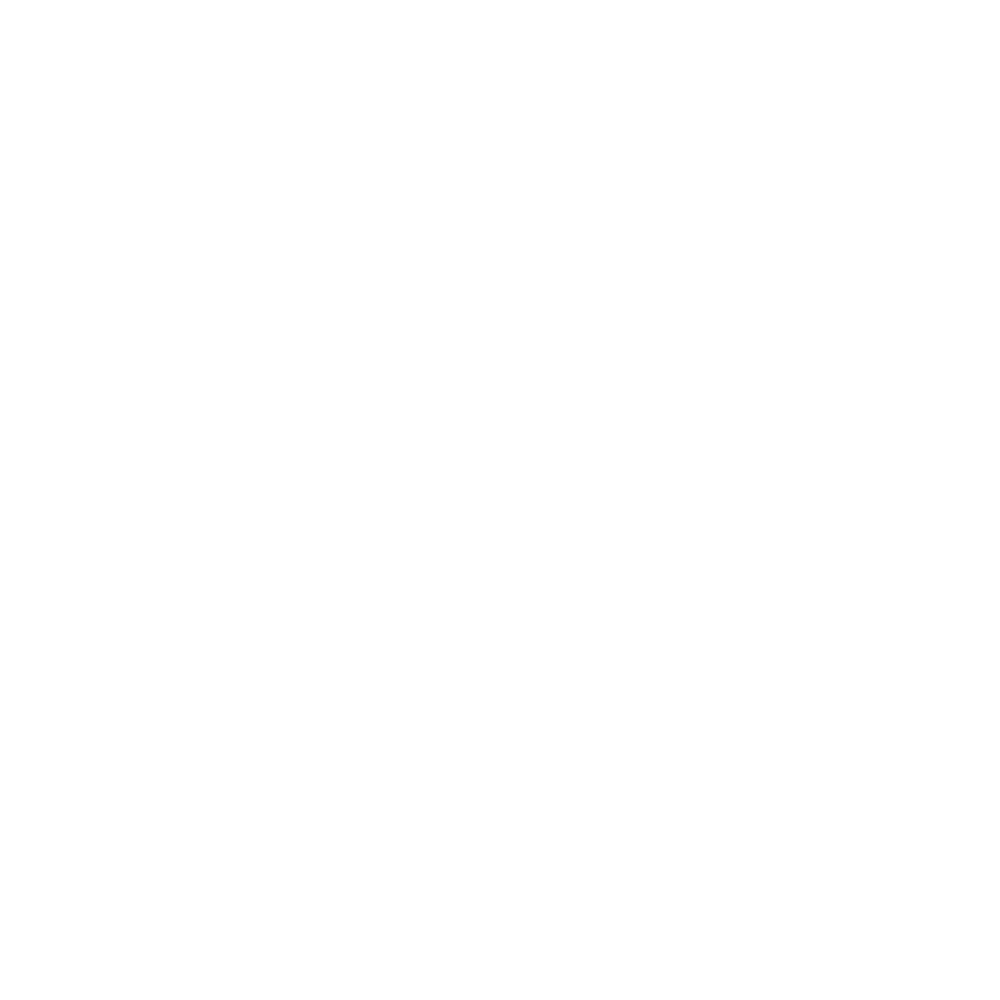 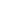 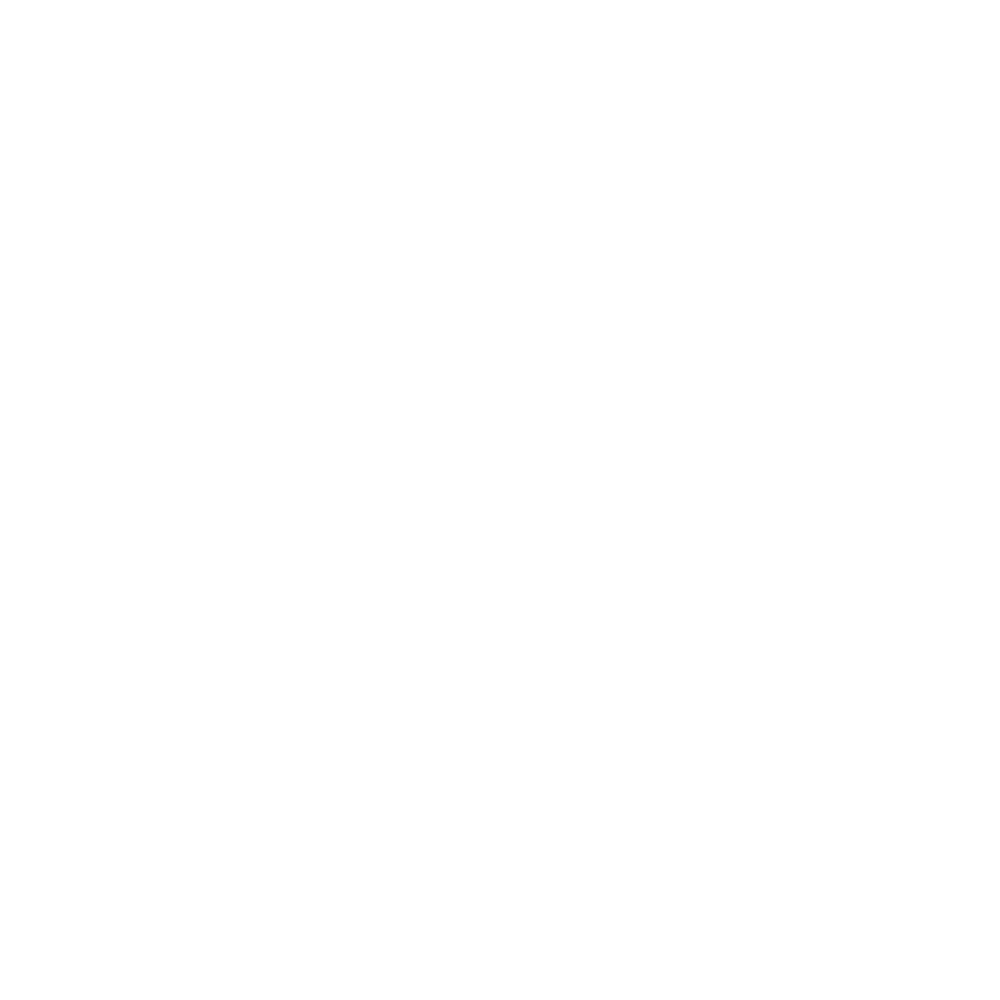 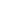 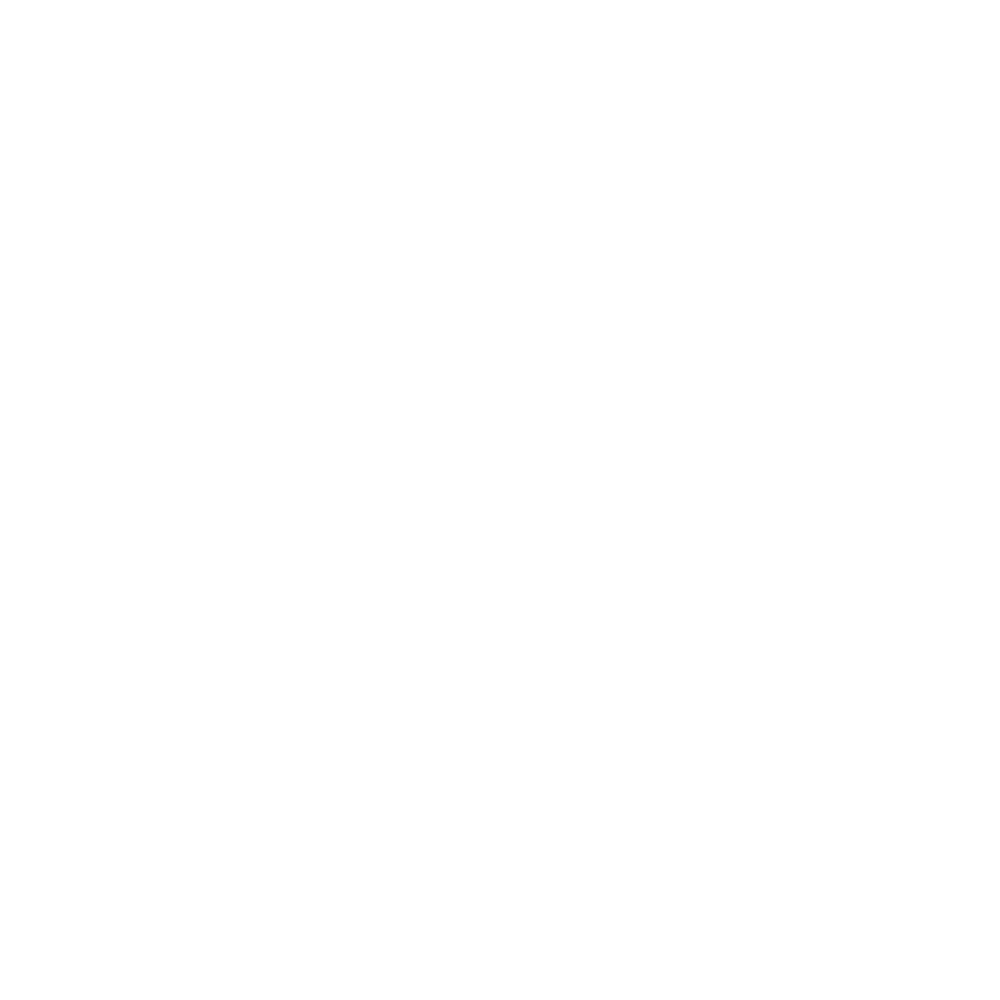 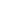 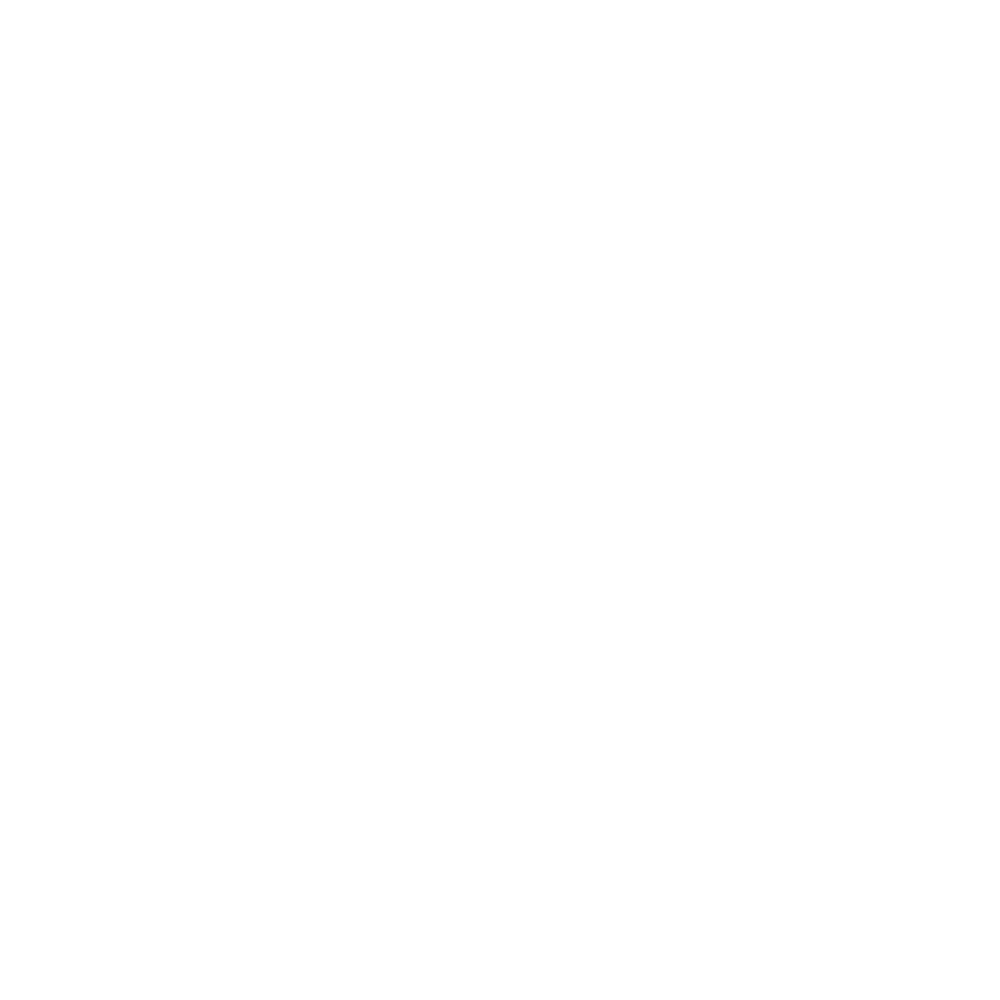 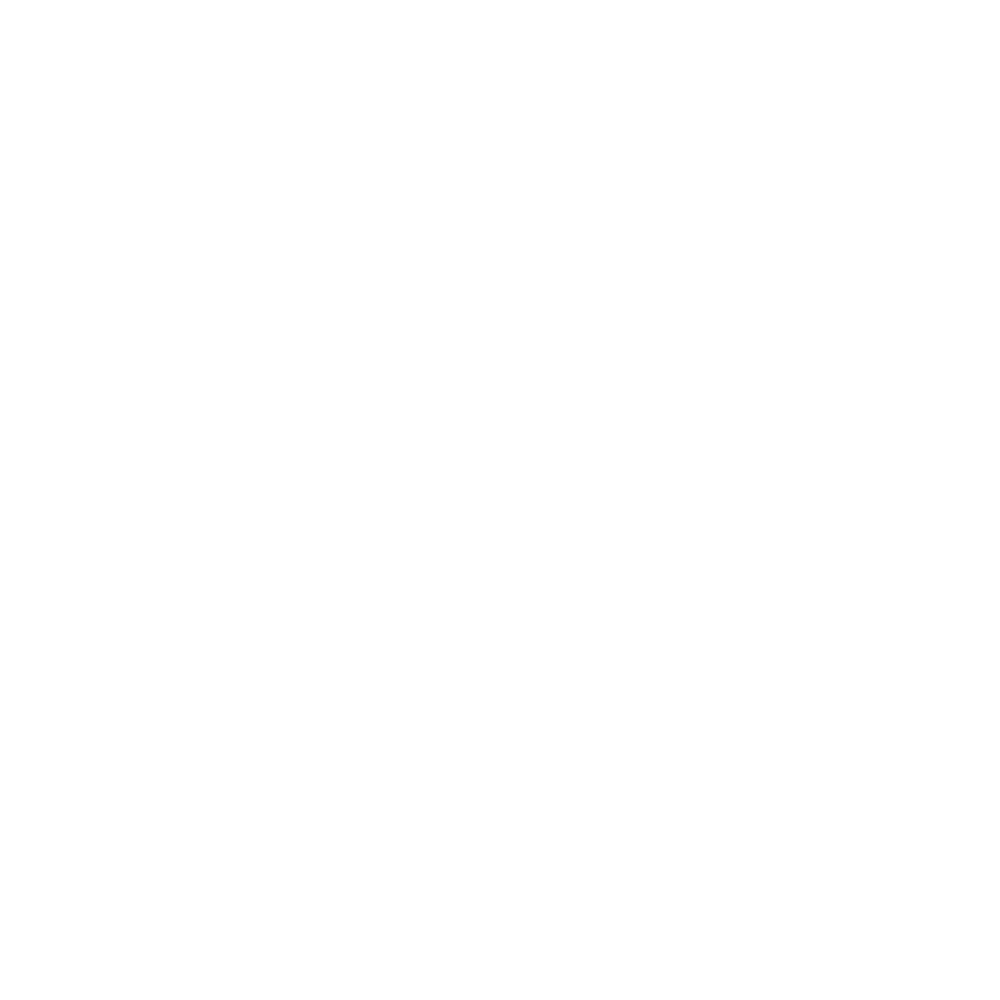 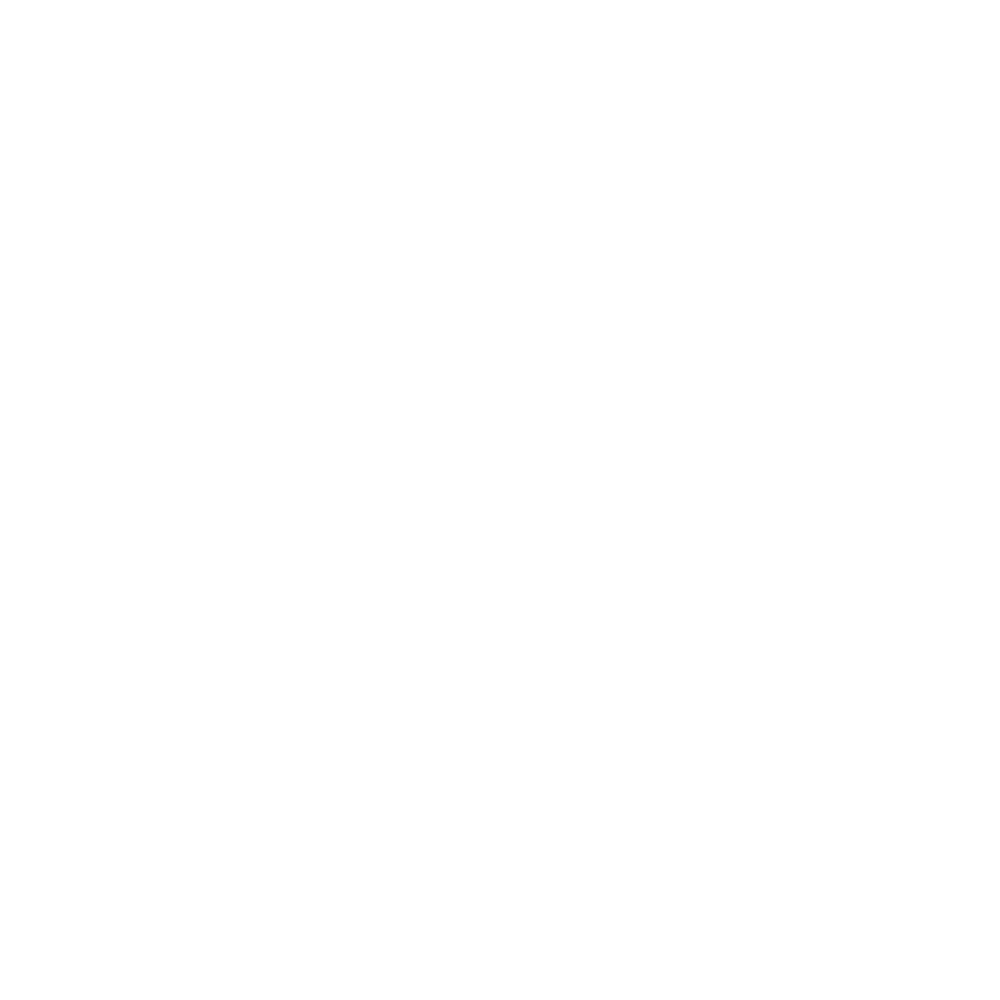 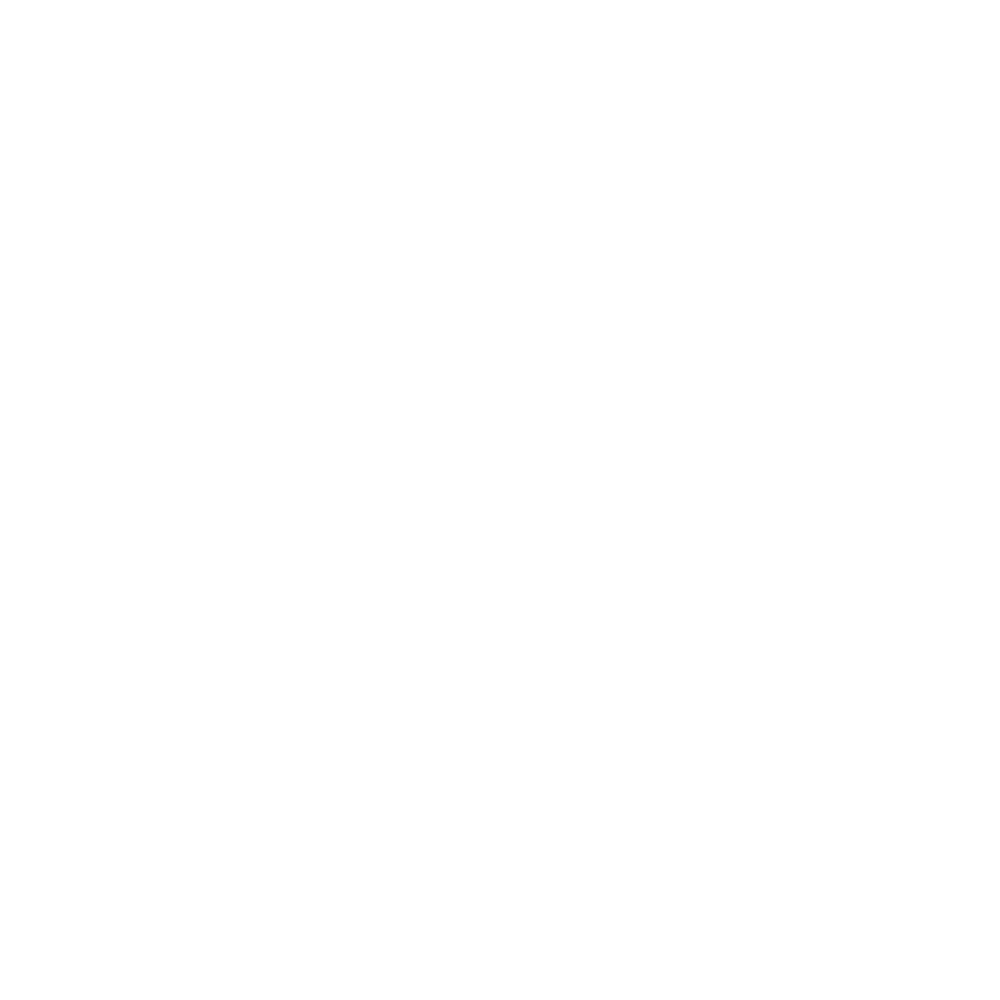 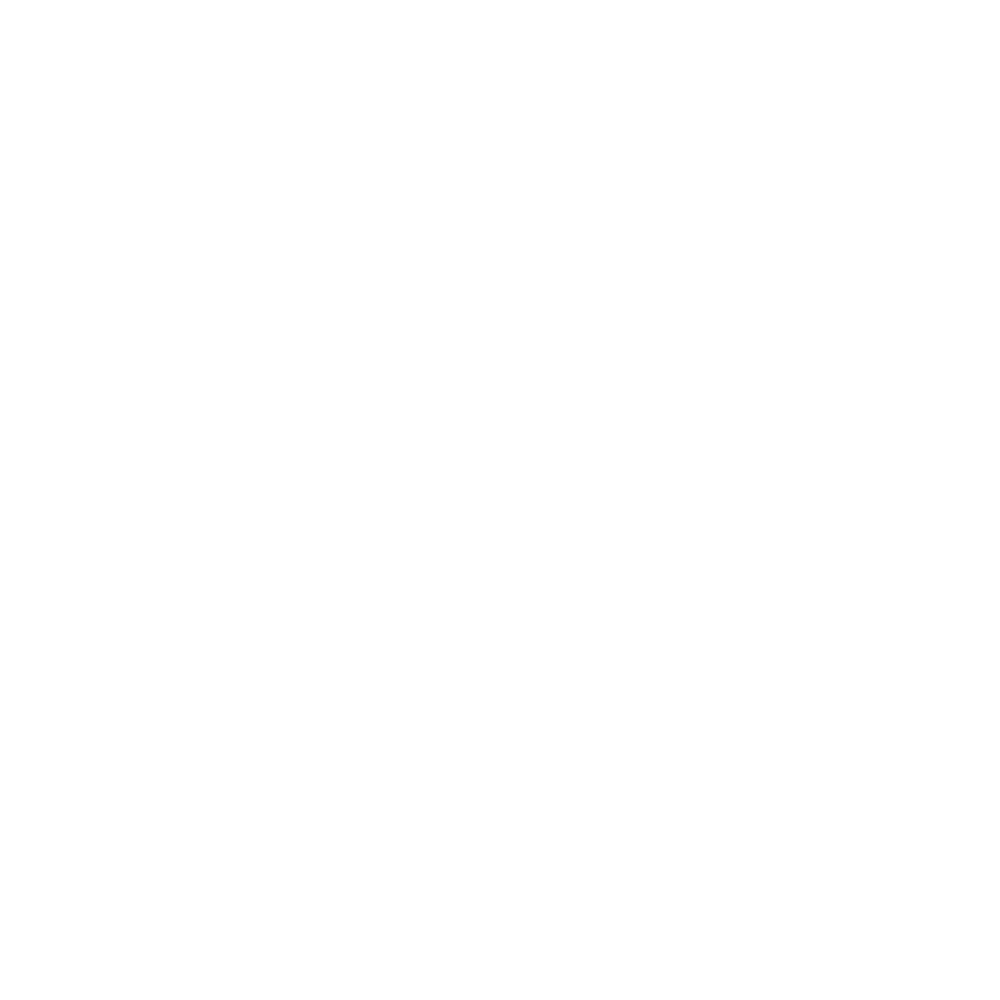 Naomi Koller, 
GenerationsForward Speaker
Naomi's grandparents, Anna and Israel Koller, lived comfortably in the 
Carpathian Mountain town of Viznitz, Romania. They had two sons: Naomi's 8-year-old father, Mark, and his 13-year-old brother, Dov. With Israel Koller’s parents and siblings living nearby, their life was enriched by music, friends, family, and education—the cornerstones of their existence. At the onset of the Nazi occupation of Viznitz, Anna devised a daring plan to save her family from the horrors of the labor camp known as Transnistria, where bullets led to the deaths of a majority of the Jewish residents in the region. 
 
Naomi depicts the heroic story through Anna, as well as the experiences of 8 year old Mark, who came of age living in the worst of conditions. Anna's story is one of incredible bravery, heroism, and hope, from the Koller family’s deportation to the ghetto, to their grueling march through the mountains to Transnistria which tragically resulted in the deaths of Mark's grandparents, and their eventual liberation and journey to Israel.
Event held at:
[location]

[date]

[time]